PubPol/Econ 541
Class 24Economic SanctionsbyAlan V. DeardorffUniversity of Michigan2023
Outline
What are sanctions?
Who has used them, and why?
What effects do they have?
Do they work?
Effects of Russia sanctions
Class 24:  Economic Sanctions
2
What economic sanctions are
From my Glossary:
Sanctions are “coercive measures used by a nation or group of nations against another as a penalty for violating international law or international norms”
Most apply to economic transactions or assets, and thus are “economic sanctions”
From Masters:
“the withdrawal of customary trade and financial relations for foreign- and security-policy purposes”
Class 24:  Economic Sanctions
3
What economic sanctions are
Types of sanctions
Primary:  When a a government prohibits its own people and firms from doing business with a target country
Secondary: When a a government prohibits people and firms of third countries from doing business with a target country
Also “extraterritorial”. 
Many governments object to these
Smart:  sanctions that “aim to minimize the suffering of innocent civilians”
Class 24:  Economic Sanctions
4
What economic sanctions are
Forms of sanctions (per Masters)
*Travel bans
*Asset freezes
*Arms embargoes
Capital restraints
Foreign aid reductions
Trade restrictions
Other forms (per Haass)
Negative votes in international financial institutions
Withdrawal of diplomatic relations
Visa denials
Cancellation of air links

*Most common types of UN sanctions, per Masters (2019)
Class 24:  Economic Sanctions
5
[Speaker Notes: Masters, Jonathan, “What Are Economic Sanctions?” Backgrounder, Council on Foreign Relations, August 12, 2019.  12 pp.  
https://www.cfr.org/backgrounder/what-are-economic-sanctions]
What economic sanctions are
Purposes of sanctions (per Masters)
counterterrorism, 
counternarcotics, 
nonproliferation, 
democracy and human rights promotion, 
conflict resolution, and 
cybersecurity.
Other purposes (per Haass)
Discourage WMDs
Thwart drug trafficking
Discourage armed aggression
Promote market access
Protect environment
Replace governments
Class 24:  Economic Sanctions
6
[Speaker Notes: Masters, Jonathan, “What Are Economic Sanctions?” Backgrounder, Council on Foreign Relations, August 12, 2019.  12 pp.  
https://www.cfr.org/backgrounder/what-are-economic-sanctions]
Sanctions Regimes
Masters (2019) identifies 3 regimes of sanctions:
United Nations
Decided by Security Council
European Union (but called “restrictive measures”)
Requires unanimous consent by member states
Member states are free to impose harsher ones
United States
Originate in either executive or legislative branch
“US uses [them] more than any other country”
Class 24:  Economic Sanctions
7
[Speaker Notes: Masters, Jonathan, “What Are Economic Sanctions?” Backgrounder, Council on Foreign Relations, August 12, 2019.  12 pp.  
https://www.cfr.org/backgrounder/what-are-economic-sanctions]
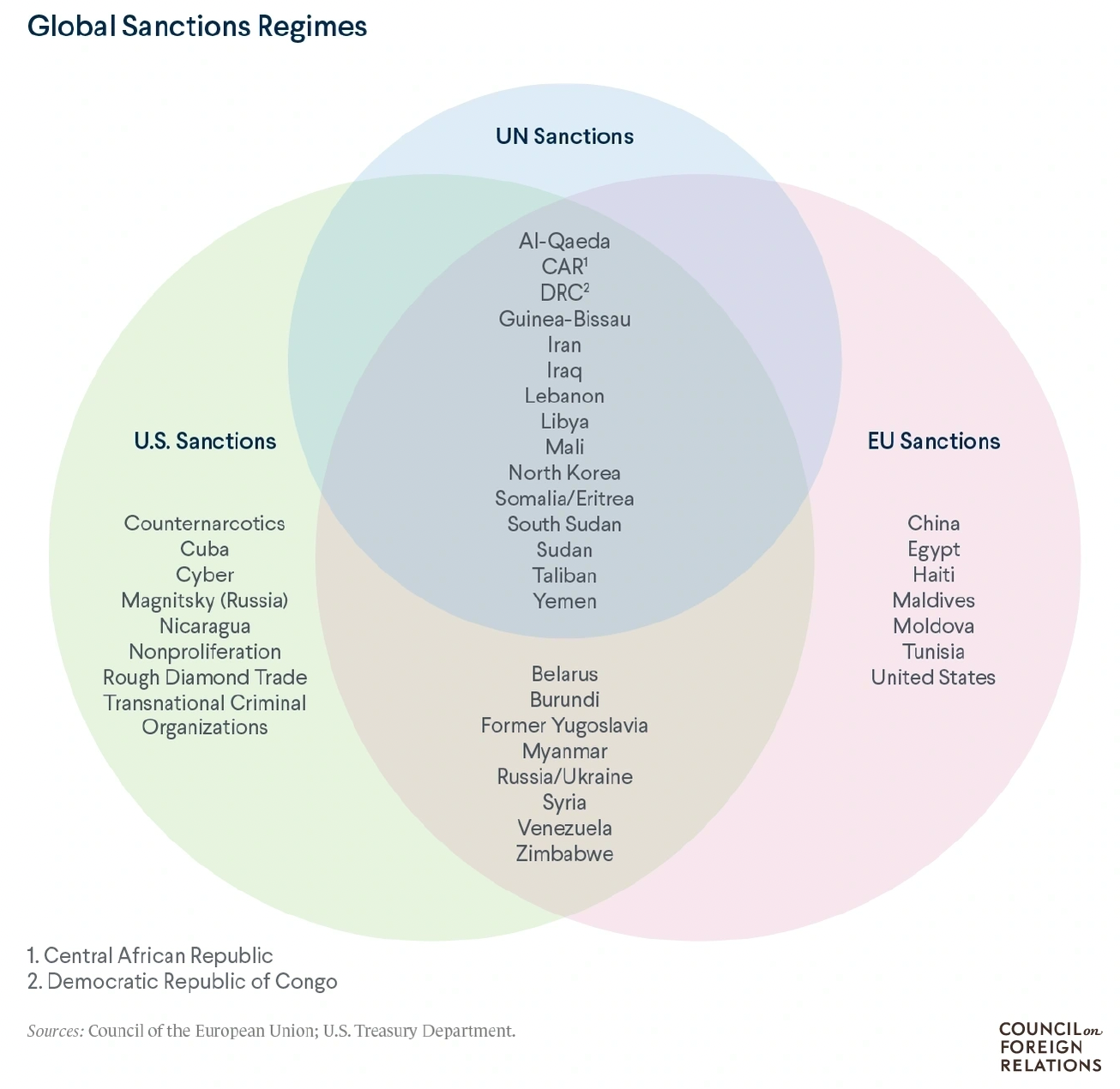 Class 24:  Economic Sanctions
8
[Speaker Notes: Masters, Jonathan, “What Are Economic Sanctions?” Backgrounder, Council on Foreign Relations, August 12, 2019.  12 pp. 
 https://www.cfr.org/backgrounder/what-are-economic-sanctions]
Sanctions Regimes
Sanctions used by others
China on
Australia 2020
Lithuania 2021
Taiwan 2022
Class 24:  Economic Sanctions
9
Pause for Discussion
Class 17:  Behind the Standard Model
10
Questions on Masters, “What Are Economic Sanctions?
Are trade restrictions among the most used forms of sanctions by the UN? 
Does this say that sanctions work? 
Why is the US best positioned to use sanctions, and why might their use undermine that position?
Class 17:  Behind the Standard Model
11
Questions on Haass, “Too Much of a Bad Thing”
Why are economic sanctions so popular?
Overall, does Haass favor the use of sanctions?  
He argues for comparing costs and benefits with those of alternatives.  What alternatives does he mention?
Class 17:  Behind the Standard Model
12
Sanctions History
After World War I:
Sanctions were envisioned as alternative to war
League of Nations tried to oversee their use
Used in 1935 against Mussolini’s invasion of Ethiopia by Italy
Sanctions implemented by 52 states, but not US and Germany
Failed to stop Italy’s conquest of Ethiopia
Used against Japan 1939-41, prompting attack on 
European colonies in Southeast Asia
US
Class 24:  Economic Sanctions
13
[Speaker Notes: Mulder, Nicholas, “The Sanctions Weapon,” Finance and Development, June 2022, pp.  20-23.  4 pp. 
 https://www.imf.org/en/Publications/fandd/issues/2022/06/the-sanctions-weapon-mulder]
Sanctions History
After World War II:
UN and Western sanctions against Rhodesia (now Zimbabwe)
UN against apartheid-era South Africa
US against Cuba and Iran
Class 24:  Economic Sanctions
14
[Speaker Notes: Mulder, Nicholas, “The Sanctions Weapon,” Finance and Development, June 2022, pp.  20-23.  4 pp. 
 https://www.imf.org/en/Publications/fandd/issues/2022/06/the-sanctions-weapon-mulder]
Do Sanctions Work?
Elliott [optional reading]
Writing in 1997, she reports that US sanctions since 1970 have
Achieved foreign policy objectives only 13% of the time\
Cost US $15-19 billion annually in potential exports
Cost >200,000 jobs in (high-wage) export sector
Conclusion:  “unilateral economic sanctions are decreasingly useful yet increasingly costly”
Class 24:  Economic Sanctions
15
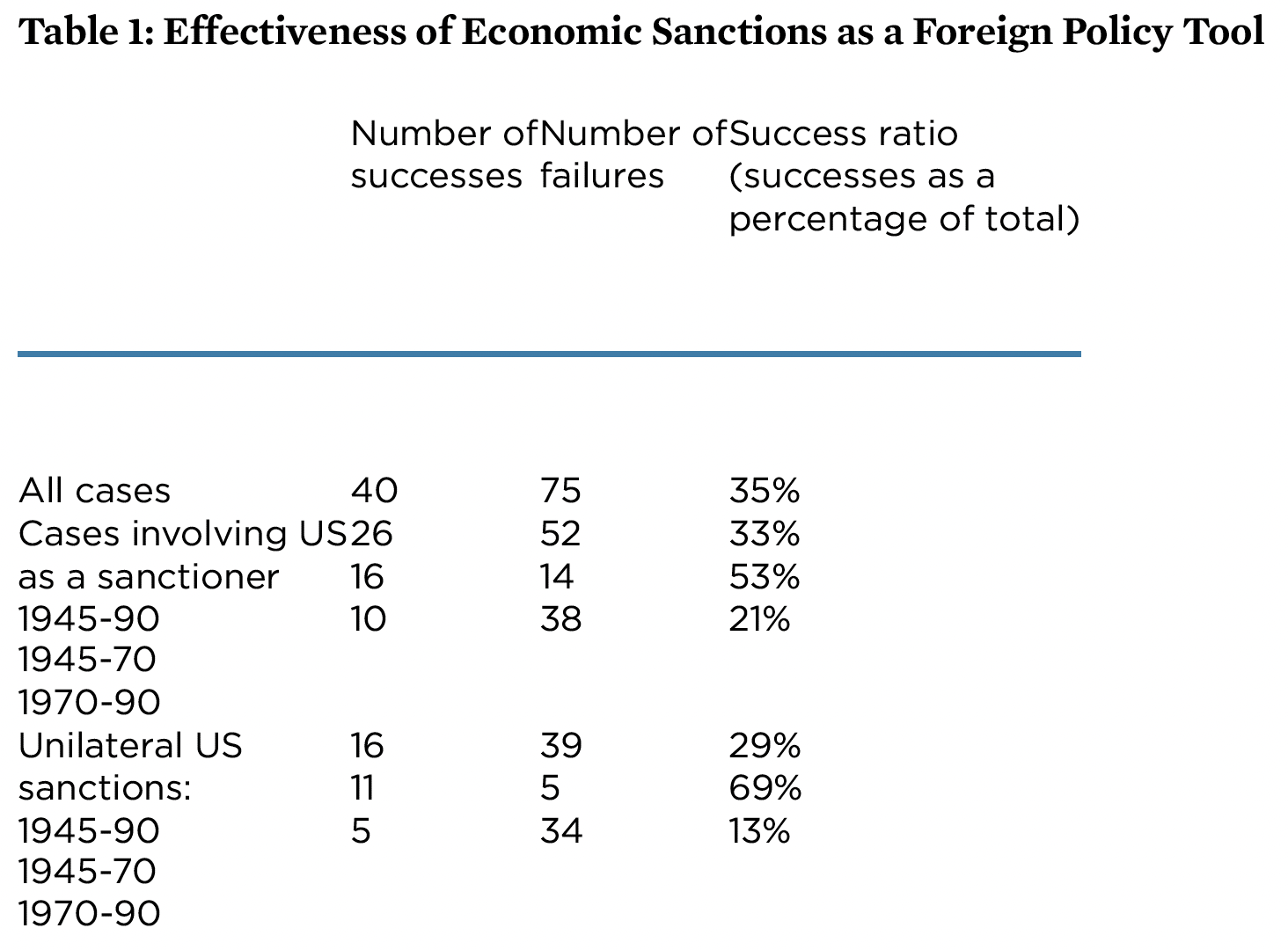 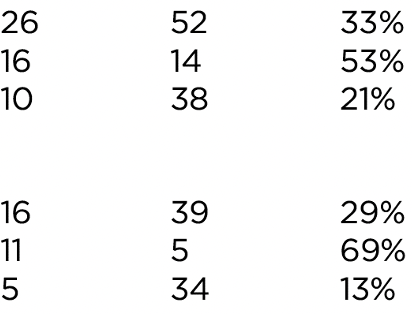 Class 24:  Economic Sanctions
16
[Speaker Notes: Elliott, Kimberly Ann, “Evidence on the Costs and Benefits of Economic Sanctions,” Speech given before the Subcommittee on Trade Committee on Ways and Means United States House of Representatives Washington, DC, October 23, 1997, Peterson Institute for International Economics. 6 pp.  
https://www.piie.com/commentary/testimonies/evidence-costs-and-benefits-economic-sanctions
[Original had data too high.  I moved it down.]]
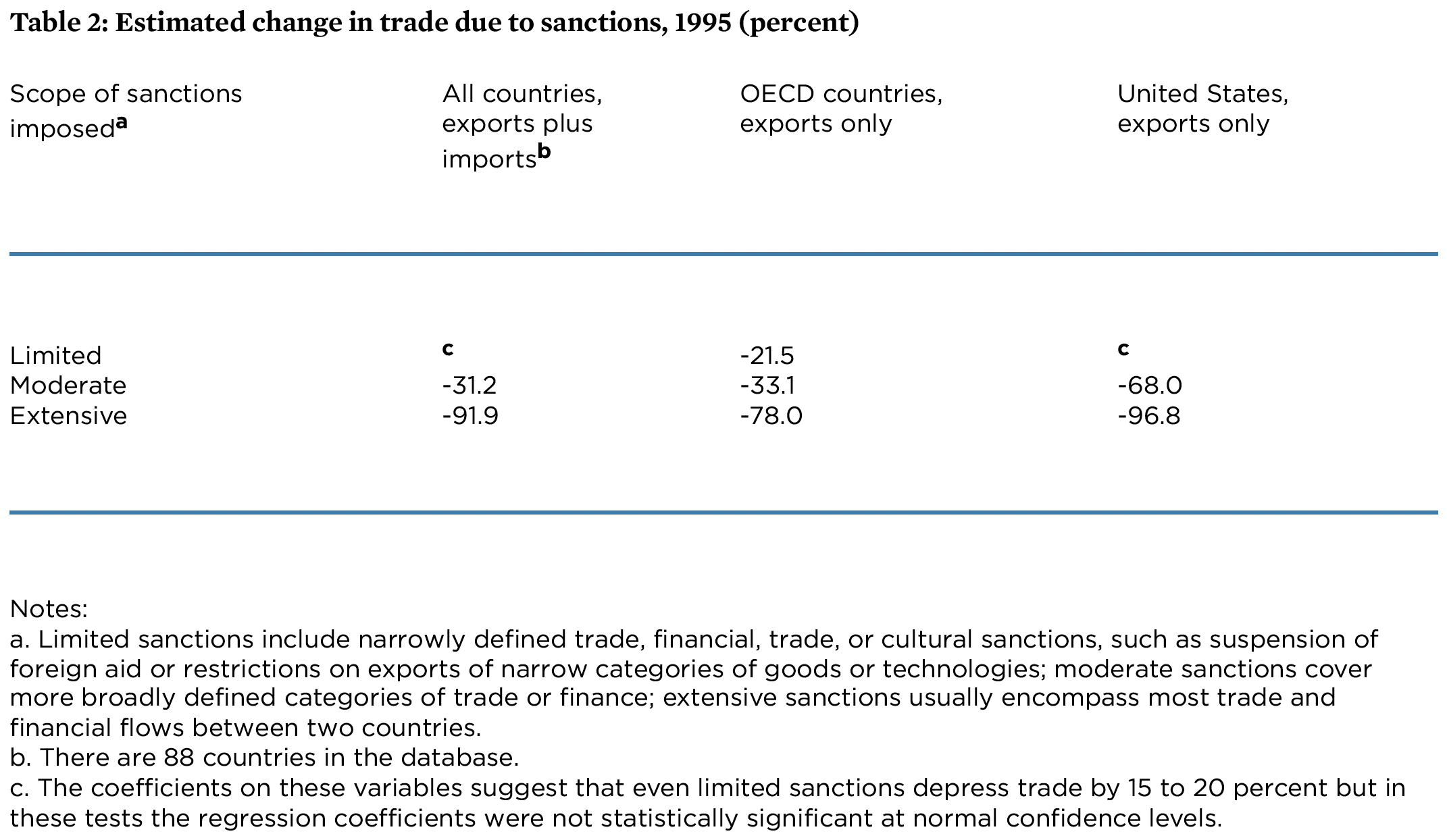 Class 24:  Economic Sanctions
17
[Speaker Notes: Elliott, Kimberly Ann, “Evidence on the Costs and Benefits of Economic Sanctions,” Speech given before the Subcommittee on Trade Committee on Ways and Means United States House of Representatives Washington, DC, October 23, 1997, Peterson Institute for International Economics. 6 pp.  
https://www.piie.com/commentary/testimonies/evidence-costs-and-benefits-economic-sanctions]
Pause for Discussion
Class 17:  Behind the Standard Model
18
Questions on Rodriguez, “The harm that sanctions do …”
What percentages of countries and the world economy are subject to sanctions now?  What were those percentages in the 1990s? 
What measures of living conditions are mentioned as being made worse by sanctions? 
What measures of living conditions are mentioned as being made worse by sanctions? 
How big is the hit on GDP estimated to be in one study?
Class 17:  Behind the Standard Model
19
Effects of Russia sanctions
Russia sanctions began with Russia’s Feb 24, 2022, invasion of Ukraine
Recall what we saw Sep 6:
Economic sanctions by governments
Financial linkages
Trade
Private companies said they would stop dealing with Russia
Many have found it hard to do this.
Only on Aug 25 this year did I hear (on NPR) that Heineken just succeeded in selling its operations there for 1 euro
Class 24:  Economic Sanctions
20
[Speaker Notes: https://www.reuters.com/markets/europe/heineken-exits-russia-with-one-euro-sale-operations-2023-08-25/]
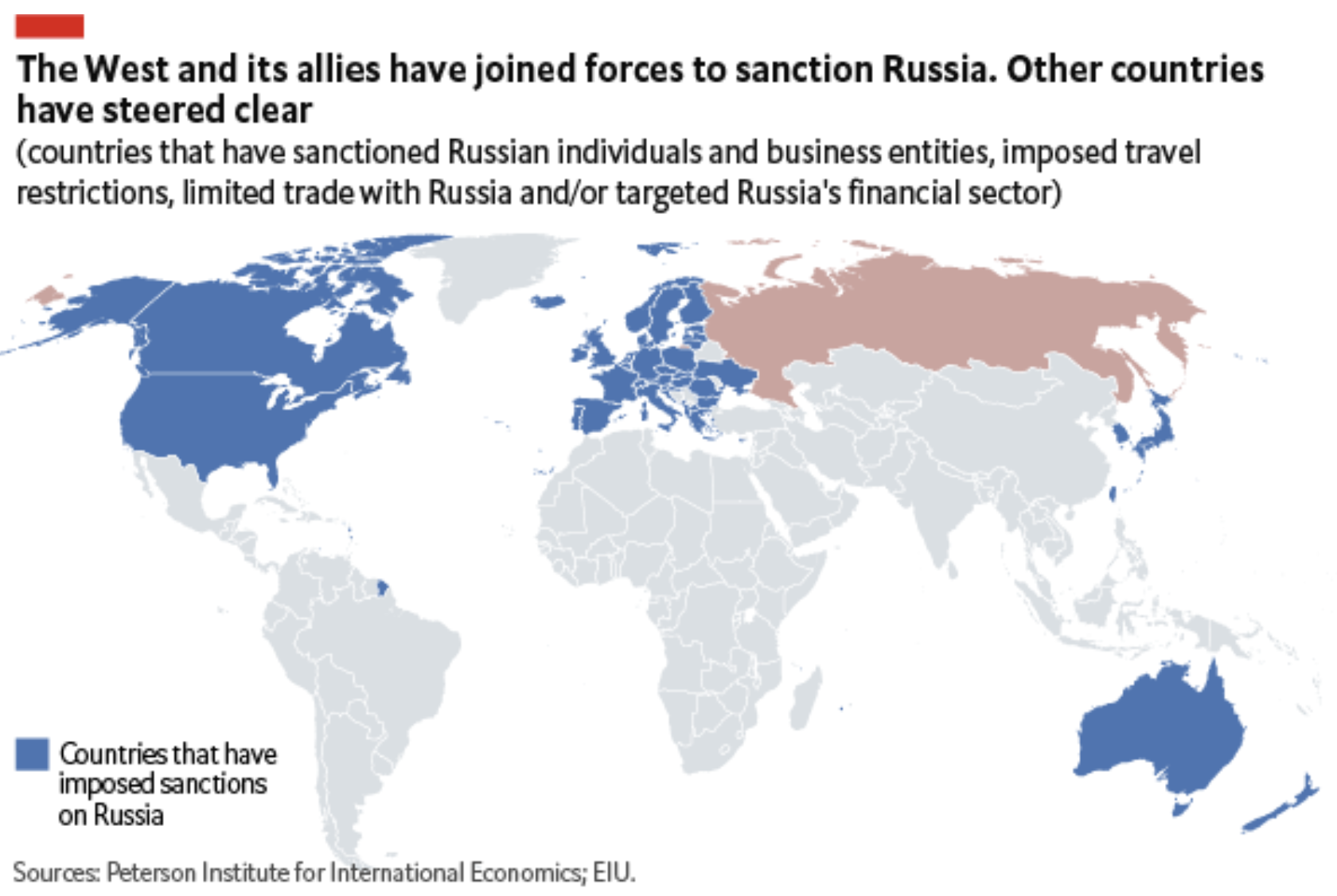 Source:  Economist Intelligence Unit, April 13, 2022
Class 24:  Economic Sanctions
21
Effects of Russia Sanctions
Per Mulder, June 2022
Today’s sanctions have greater effects than seen before, due to
More integrated global economy
Russia’s importance as exporter of
Grain
Oil
“…globalization has thereby increased the economic costs of using sanctions against large, highly integrated economies.”
Class 24:  Economic Sanctions
22
Pause for Discussion
Class 17:  Behind the Standard Model
23
Questions on Mulder, “The Sanctions Weapon”
How many governments imposed sanctions on Russia, and from which continents?  
Why does the author view sanctions as more problematic today than previously?  
What “policy adjustments” does he suggest?
Class 17:  Behind the Standard Model
24
Questions on Alderman, “Leave Russia? A Year Later…”
Many companies announced last year that they were leaving Russia.  Have they?
What fraction are still there? 
What has Russia done to keep them from leaving?
Class 17:  Behind the Standard Model
25
Effects of Russia Sanctions
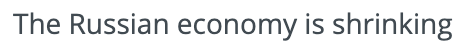 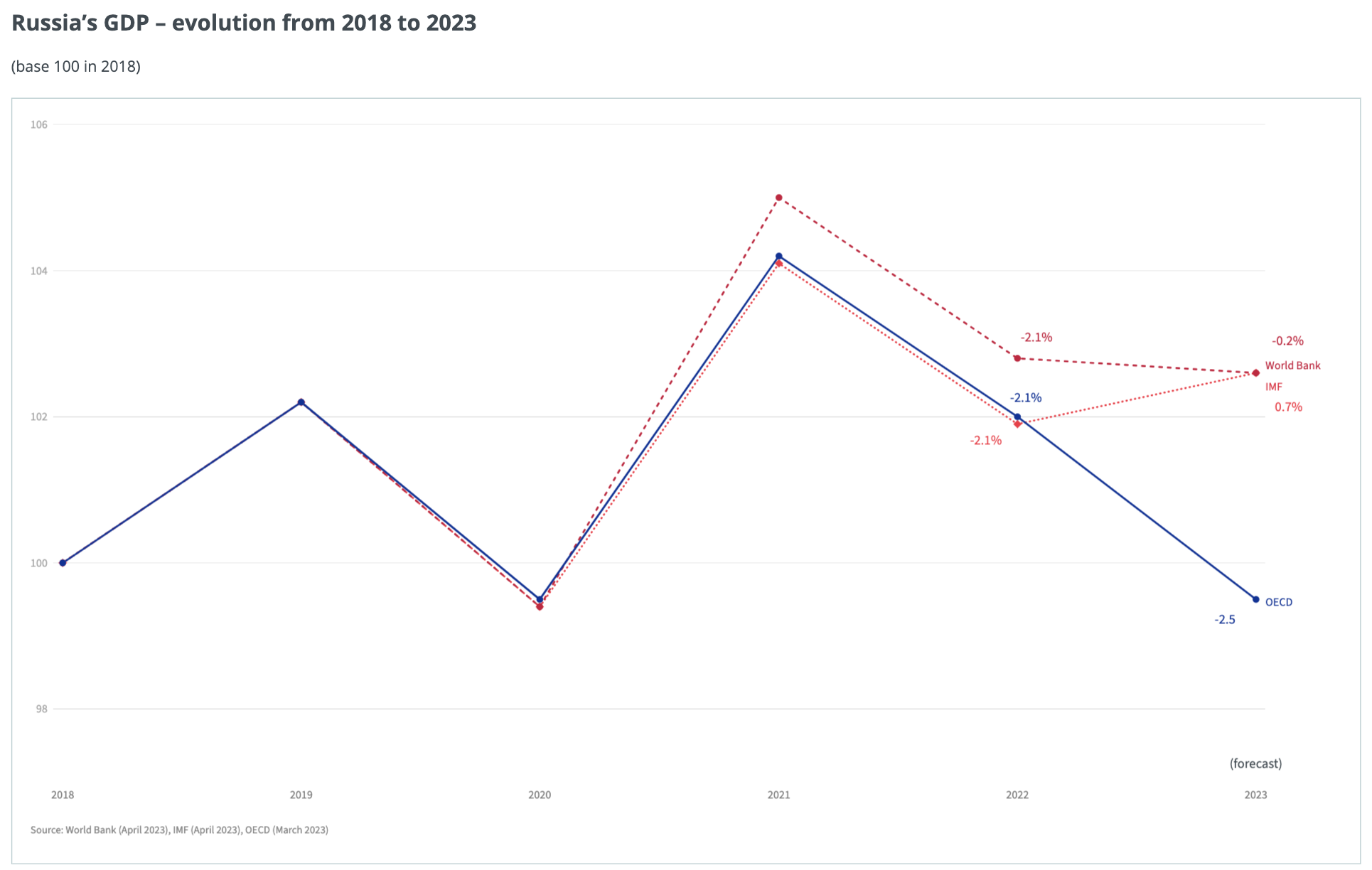 Sources:  IMF, WB, OECD, via European Council
Class 24:  Economic Sanctions
26
[Speaker Notes: European Council, Infographic - Impact of sanctions on the Russian economy
https://www.consilium.europa.eu/en/infographics/impact-sanctions-russian-economy/]
Russia’s Surprising Economic Headache: A Strong Ruble
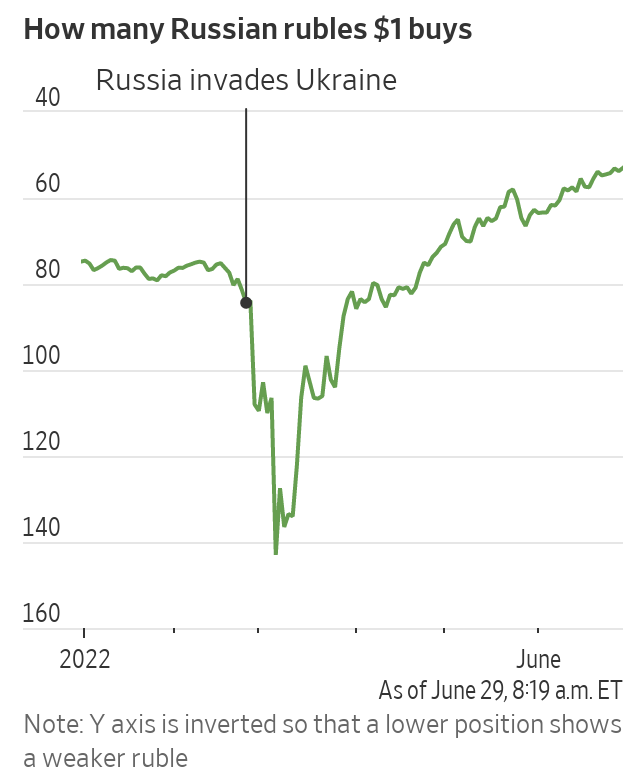 Wall Street Journal
June 29, 2022
27
[Speaker Notes: McCabe, Caitlin and Kate Vtorygina, “Russia’s Surprising Economic Headache: A Strong Ruble,” Wall Street Journal, June 29, 2022.
https://www.wsj.com/articles/russias-surprising-economic-headache-a-strong-ruble-11656530936]
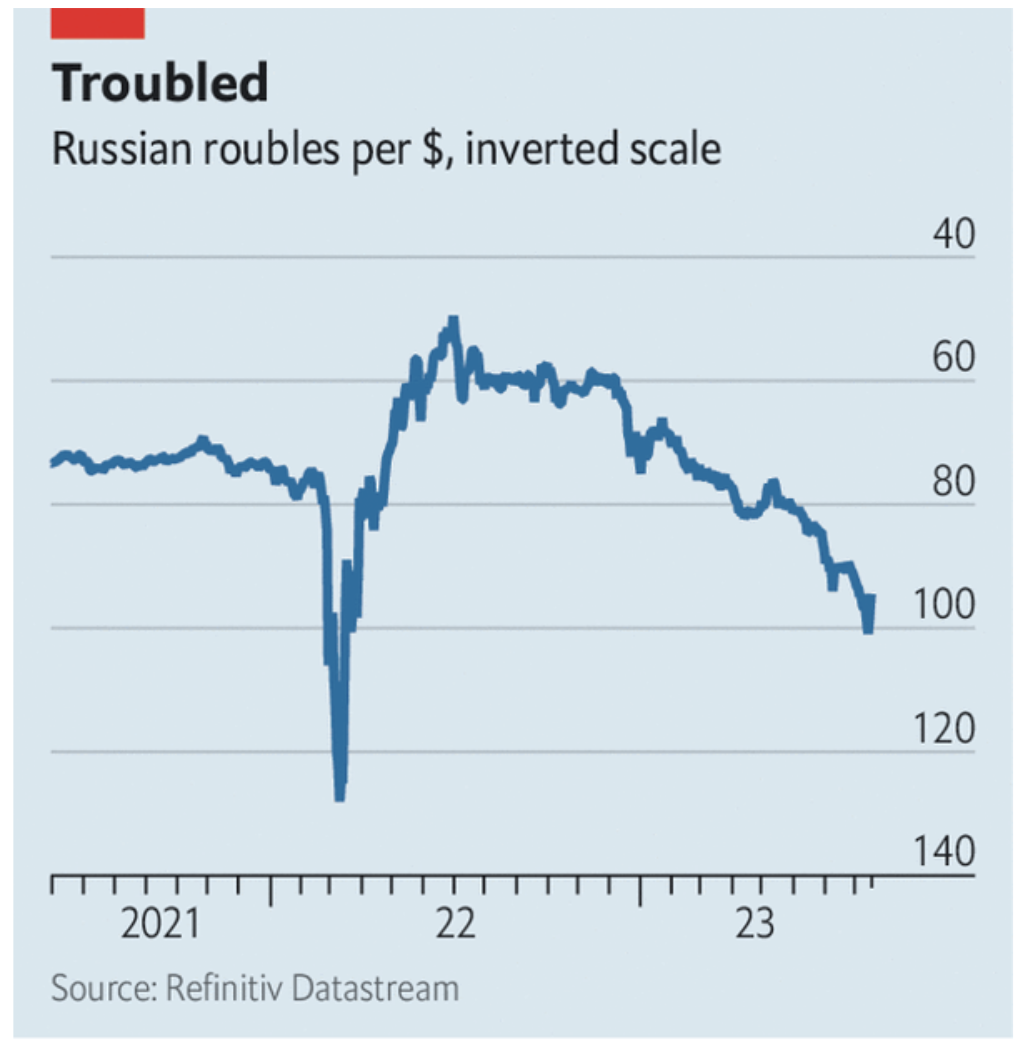 Source:  Economist, August 14, 2023
Class 24:  Economic Sanctions
28
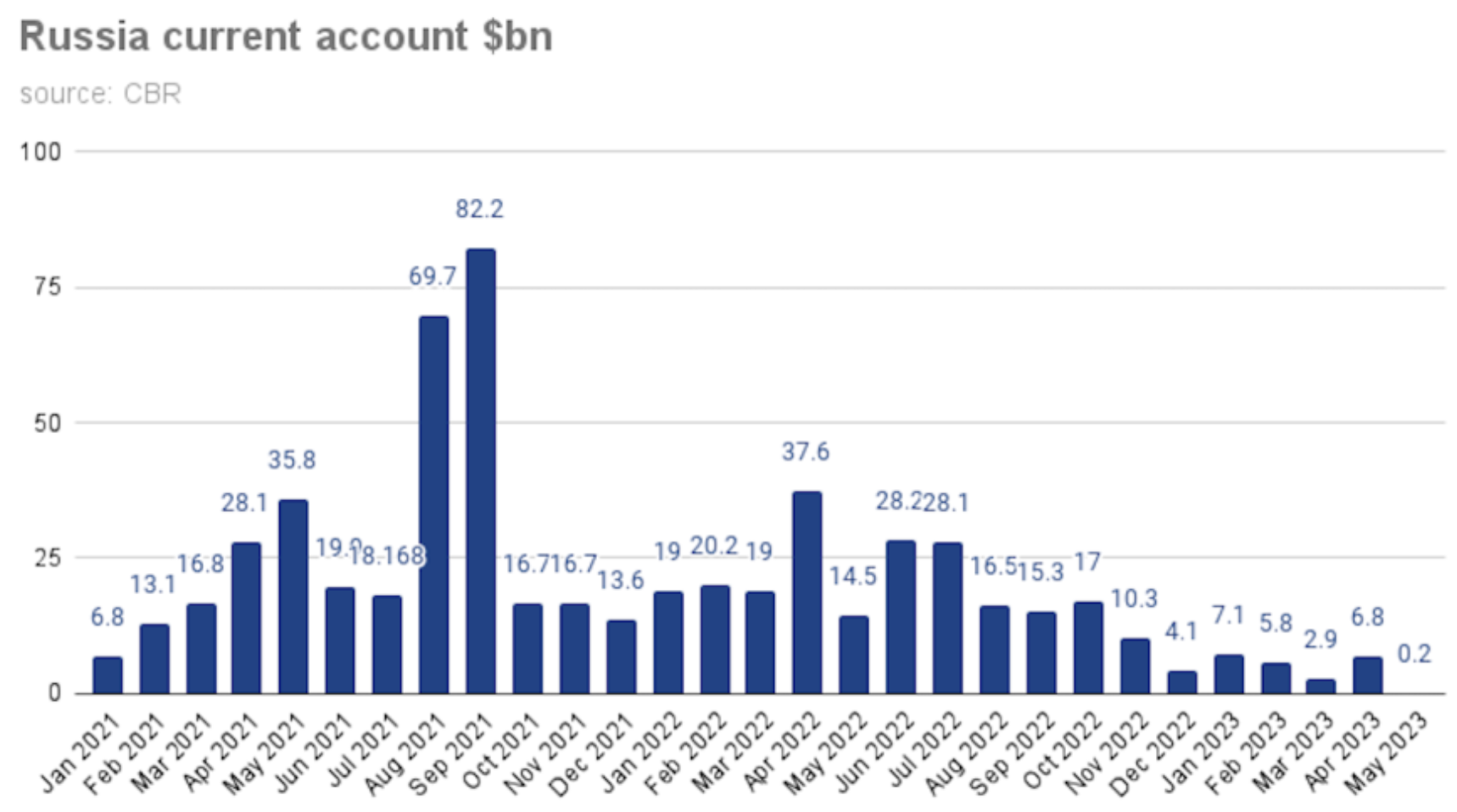 Source:  BNE Intellinews, June 14, 2023
Class 24:  Economic Sanctions
29
[Speaker Notes: “Russia’s current account surplus slashed in 5M23,” BNE Intellinews, June 14, 2023
https://intellinews.com/karins-to-step-down-as-latvian-prime-minister-288127/?source=baltic-states]
Effects of Russia Sanctions
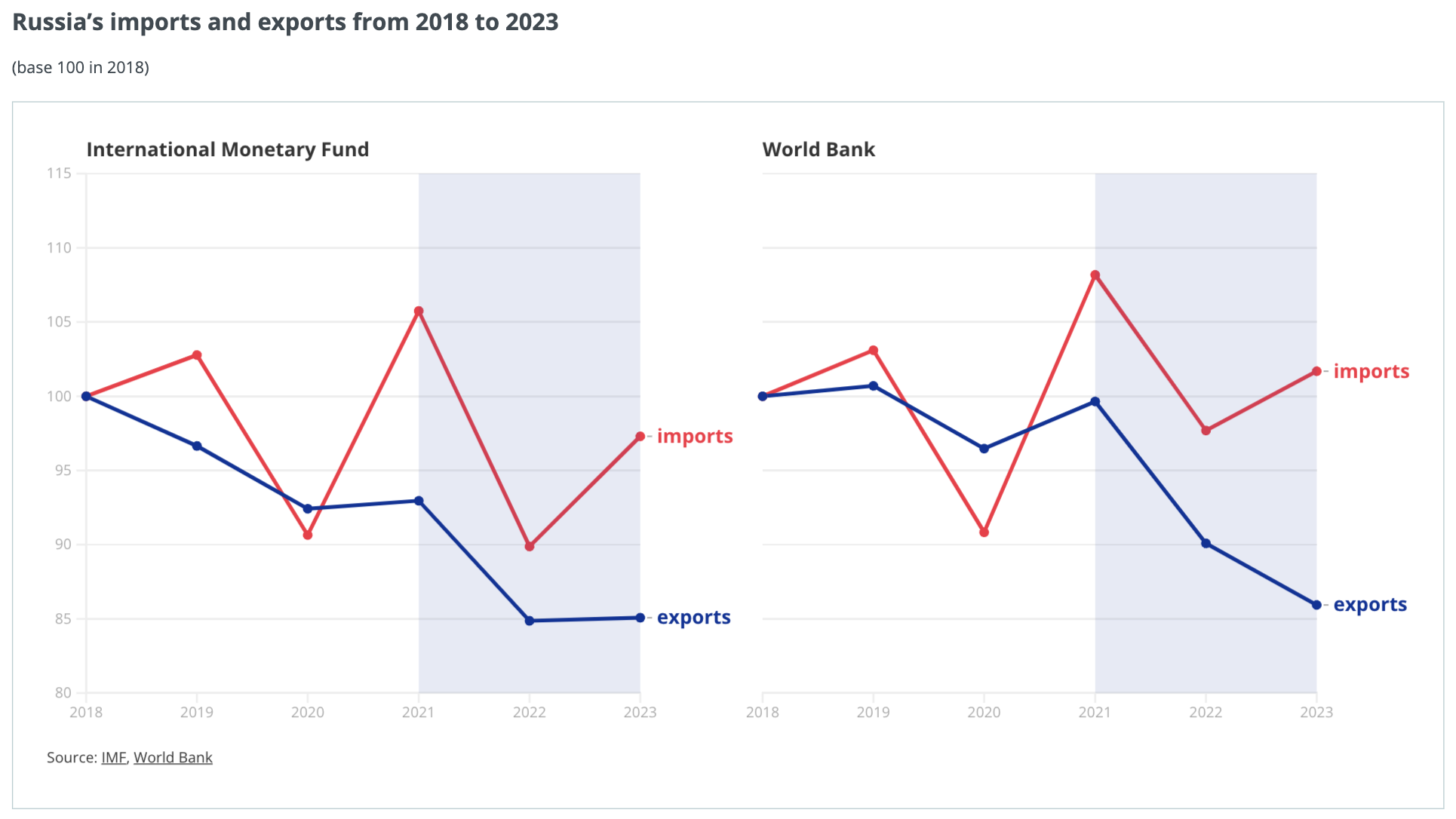 Source:  IMF, WB, via European Council
Class 24:  Economic Sanctions
30
[Speaker Notes: European Council, Infographic - Impact of sanctions on the Russian economy
https://www.consilium.europa.eu/en/infographics/impact-sanctions-russian-economy/]
Effects of Russia Sanctions
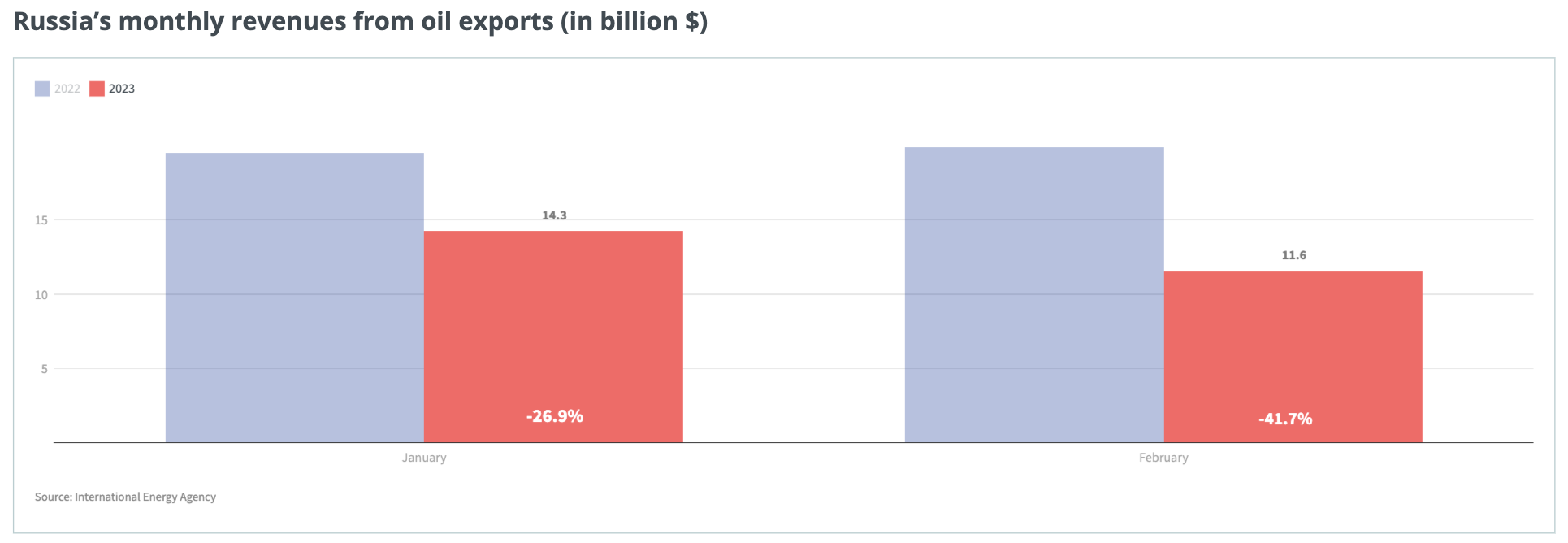 Source:  International Energy Agency
Class 24:  Economic Sanctions
31
[Speaker Notes: European Council, Infographic - Impact of sanctions on the Russian economy
https://www.consilium.europa.eu/en/infographics/impact-sanctions-russian-economy/]
Effects of Russia Sanctions
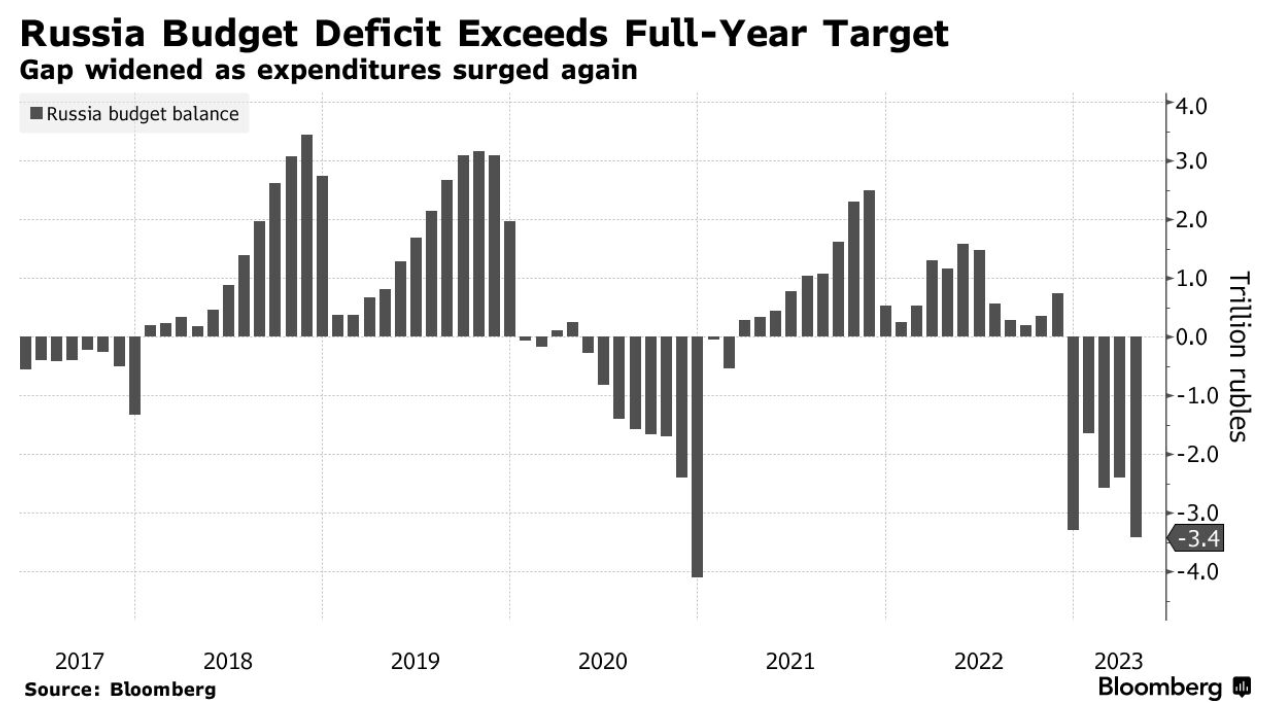 Source:  Bloomberg, July 7, 2023
Class 24:  Economic Sanctions
32
[Speaker Notes: Alberto Nardelli, “EU Says Cost of Sanctions Will Hit Russia Harder Over Time,” July 7, 2023.
https://www.bloomberg.com/news/articles/2023-07-07/eu-says-high-cost-of-sanctions-on-russia-will-grow-for-years#xj4y7vzkg]
Effects of Russia Sanctions
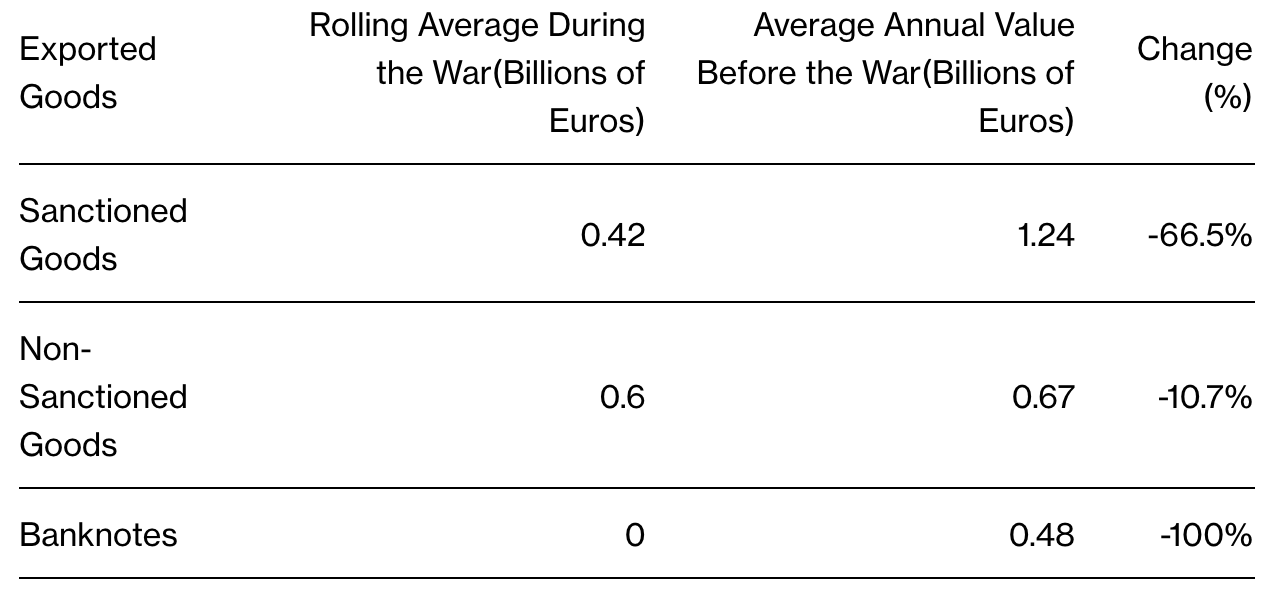 Source:  Bloomberg, July 7, 2023
Class 24:  Economic Sanctions
33
[Speaker Notes: Alberto Nardelli, “EU Says Cost of Sanctions Will Hit Russia Harder Over Time,” July 7, 2023.
https://www.bloomberg.com/news/articles/2023-07-07/eu-says-high-cost-of-sanctions-on-russia-will-grow-for-years#xj4y7vzkg]
Effects of Russia Sanctions
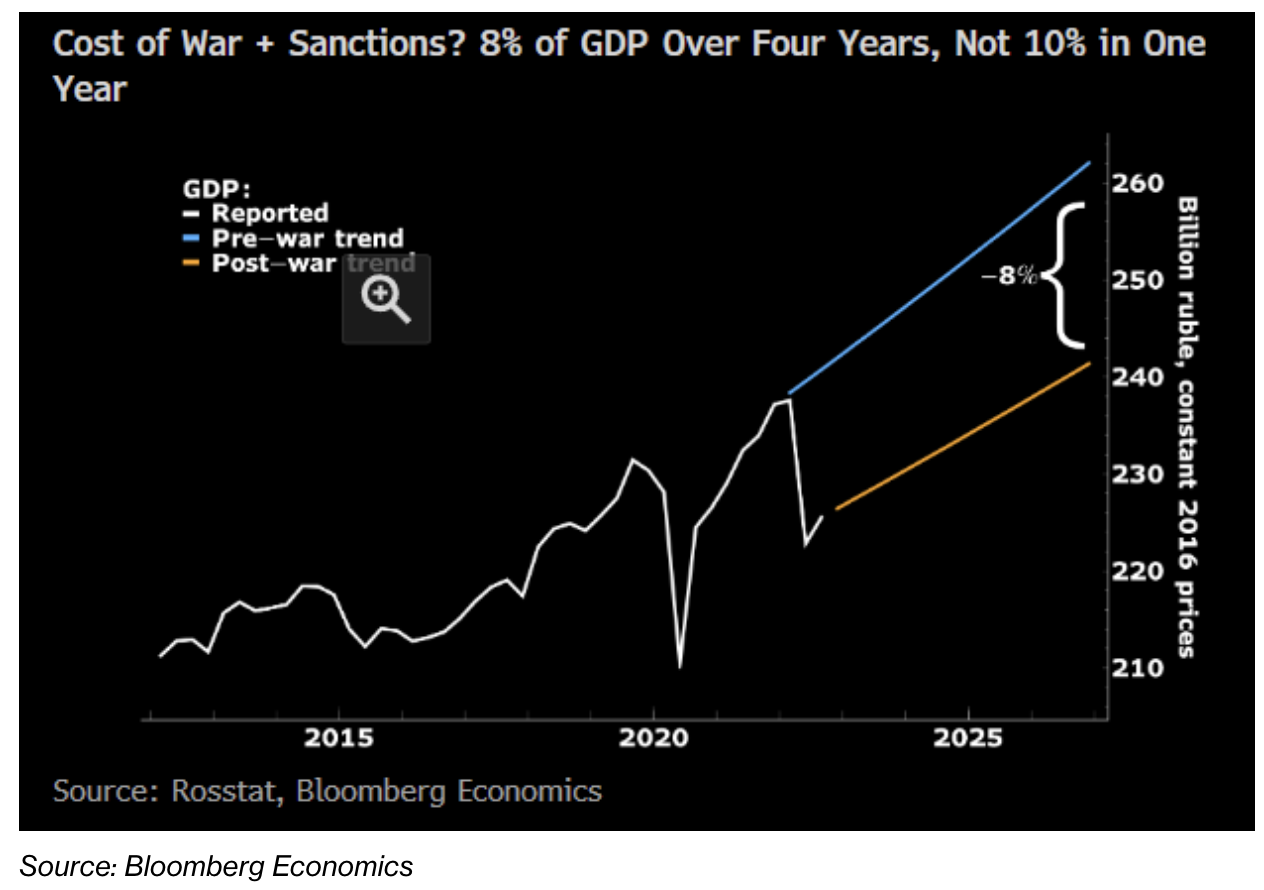 Source:  Bloomberg, July 7, 2023
Class 24:  Economic Sanctions
34
[Speaker Notes: Alberto Nardelli, “EU Says Cost of Sanctions Will Hit Russia Harder Over Time,” July 7, 2023.
https://www.bloomberg.com/news/articles/2023-07-07/eu-says-high-cost-of-sanctions-on-russia-will-grow-for-years#xj4y7vzkg]
Effects of Russia Sanctions
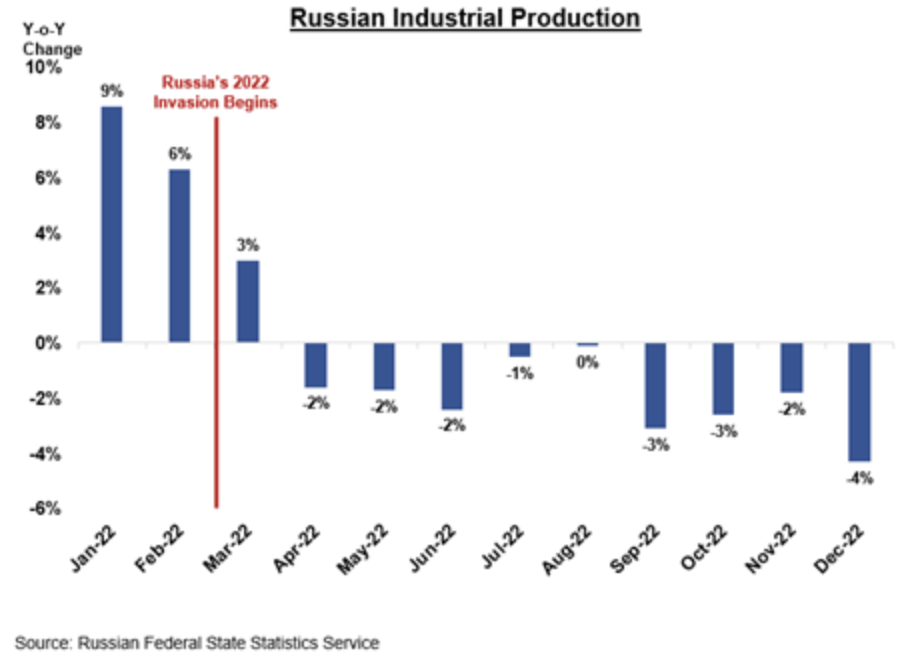 Source:  US Treasury, Feb 24, 2023
Class 24:  Economic Sanctions
35
[Speaker Notes: “FACT SHEET: Disrupting and Degrading – One Year of U.S. Sanctions on Russia and Its Enablers,” US Department of Treasury, February 24, 2023.
https://home.treasury.gov/news/press-releases/jy1298]
Effects of Russia Sanctions
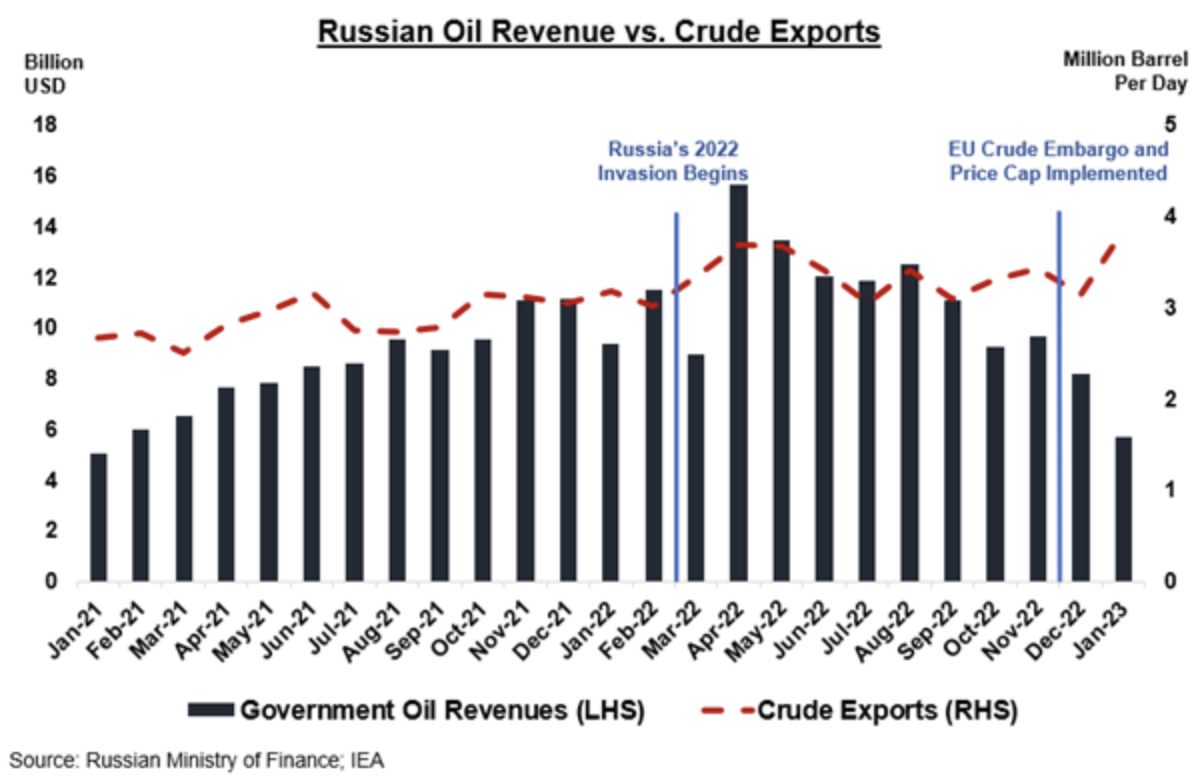 Source:  US Treasury, Feb 24, 2023
Class 24:  Economic Sanctions
36
[Speaker Notes: “FACT SHEET: Disrupting and Degrading – One Year of U.S. Sanctions on Russia and Its Enablers,” US Department of Treasury, February 24, 2023.
https://home.treasury.gov/news/press-releases/jy1298]
Effects of Russia Sanctions
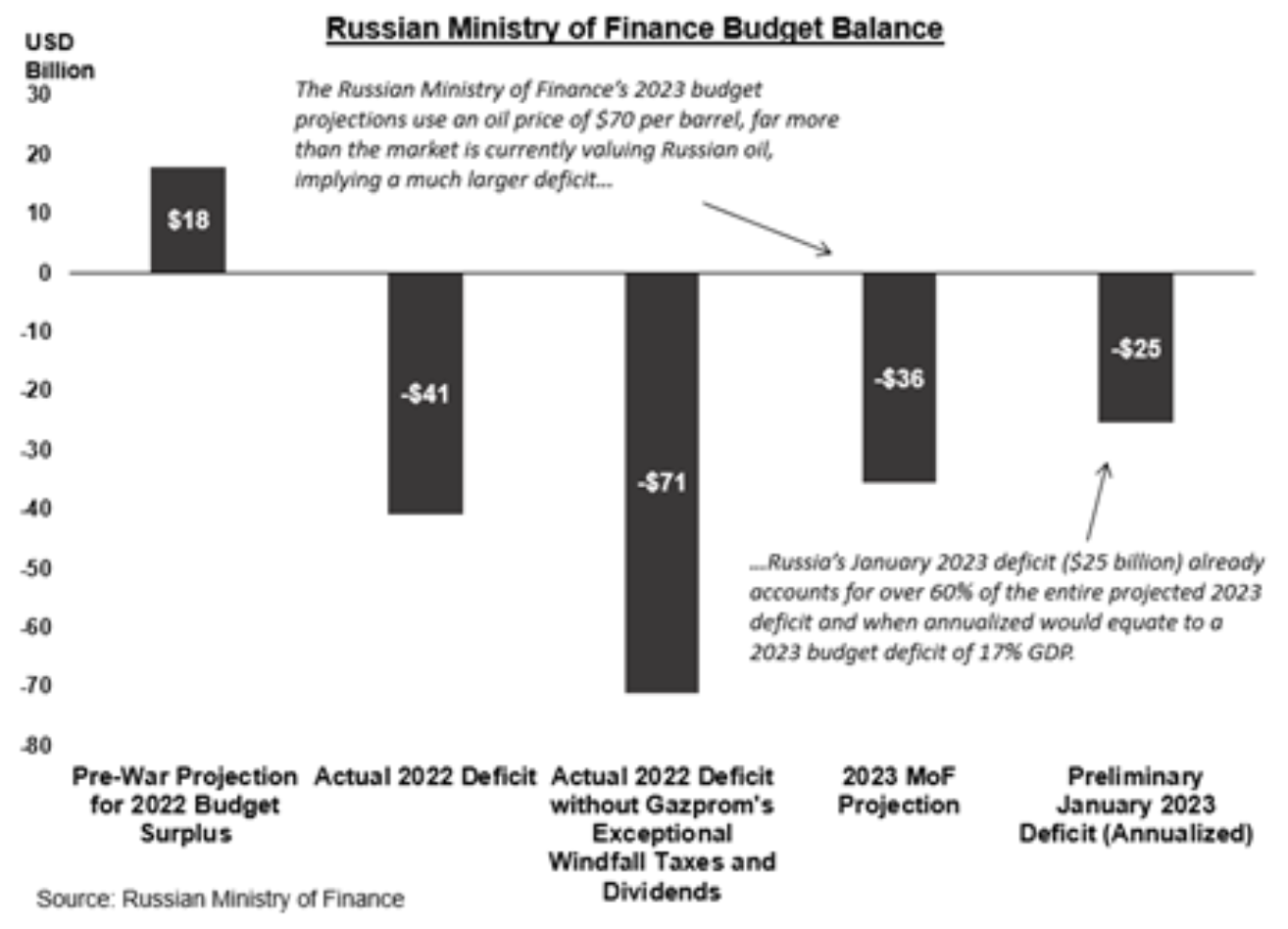 Source:  US Treasury, Feb 24, 2023
Class 24:  Economic Sanctions
37
[Speaker Notes: “FACT SHEET: Disrupting and Degrading – One Year of U.S. Sanctions on Russia and Its Enablers,” US Department of Treasury, February 24, 2023.
https://home.treasury.gov/news/press-releases/jy1298]
Pause for Discussion
Class 17:  Behind the Standard Model
38
Questions on WP Editors, “…make the sanctions hurt…”
What are the two purposes of sanctions against Russia? 
Have the sanctions worked? 
How is the oil price cap enforced and does it work? 
What does this article recommend?
Should Russia’s frozen central bank assets be used to rebuild Ukraine?
Class 17:  Behind the Standard Model
39
Questions on Kantchev, “How Sanctioned Western Goods …”
What is being called the “Eurasian roundabout”?
What countries are said to be involved?  
What is the evidence that this is happening? 
What can be done about it?
Class 17:  Behind the Standard Model
40
Class 24:  Economic Sanctions
41